الفعل
الفعل كلمة تدل على حدث (ماذا يحدث) او عمل (ماذا نعمل) 





ينتهي الفعل في شكله الاساسي (المصدر) مع  TI او  .ČI 
الفعل مكتوب في القاموس في شكله الاساسي (مصدر)
مثلا: biti, jesti, brati, poslušati, gledati, teči ...
JESTI            BRATI        POSLUŠATI             GLEDATI              TEČI
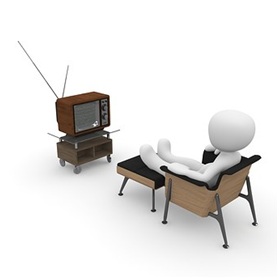 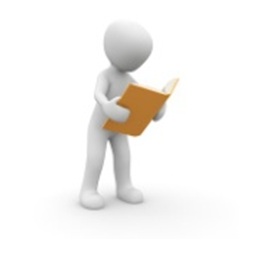 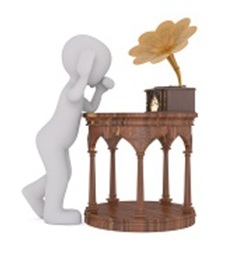 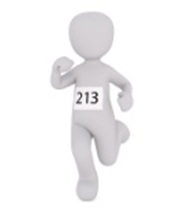 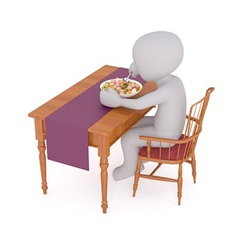 (BITI ) الفعل أكون
مع الفعل BITI نعبر عن الحالات التالية:

الوجود (Jaz sem Ana.) 
الحالة (Bolan sem.) 
التواجد  (Sem v centru.)
BITI  تصريف الفعل
صيغة التأكيد
صيغة النفي
تصريف الأفعال الأخرى
في الزمن المضارع نلحق الفعل لواحق مختلفة, و ذلك حسب الضمير (jaz, ti, on…).










Jaz gledam.                                                Jaz berem.                                      
Ti gledaš.                                                    Ti bereš. 
On/ona gleda.                                           On/ona bere.
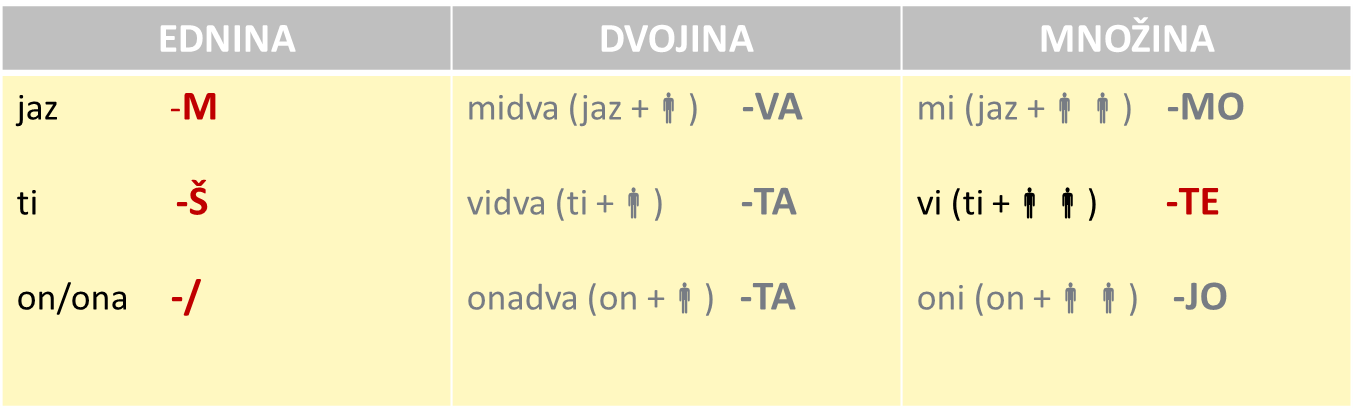 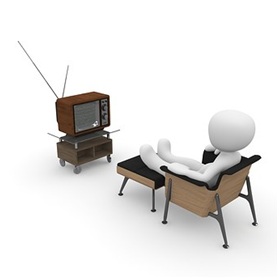 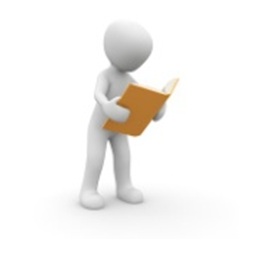 الأفعال النظامية و الأفعال الغير نظامية
عند الأفعال النظامية نحذف حرفي -TI (-ČI)  من الشكل الأساسي و بدلا منهما نضيف إلى الفعل لاحقة مناسبة.                                DELATI   jaz DELAM, ti DELAŠ, on DELA
عند الأفعال الغير نظامية  نحذف حرفي -TI (-ČI)  من الشكل الأساسي و بدلا منهما نضيف إلى  الفعل لاحقة مناسبة. 
    لذلك الشكل الأساسي من الفعل يتغير: 
BRATI  jaz BEREM, ti BEREŠ, on BERE  
 من المنطقي أن نتعلم صيغة المصدر  و صيغة الضمير JAZ   في نفس الوقت، لأن خلاف ذلك لا يمكننا معرفة ما إذا كان  الفعل هو صحيح أم  لا.  يجب أن نعرف صيغة المصدر كي  نصيغ الفغل الماضي، المستقبل
   و الافعال المشروطة، و نستخدمه أيضا على فعل الأمر  Moram delati(يجب أن أعمل).
بعض الأفعال الصحيحة و الغير صحيحة
بعض الأفعال تضاف إليها الاحقة –STE إذا سبقها vi
        ( لـ vidva  و onadva نلحقهما بـ STA).
مثلاً:
                JESTI  vi jeste 
                ITI  vi greste
                VEDETI  vi veste
   لنرى على سبيل المثال الفعل ITI
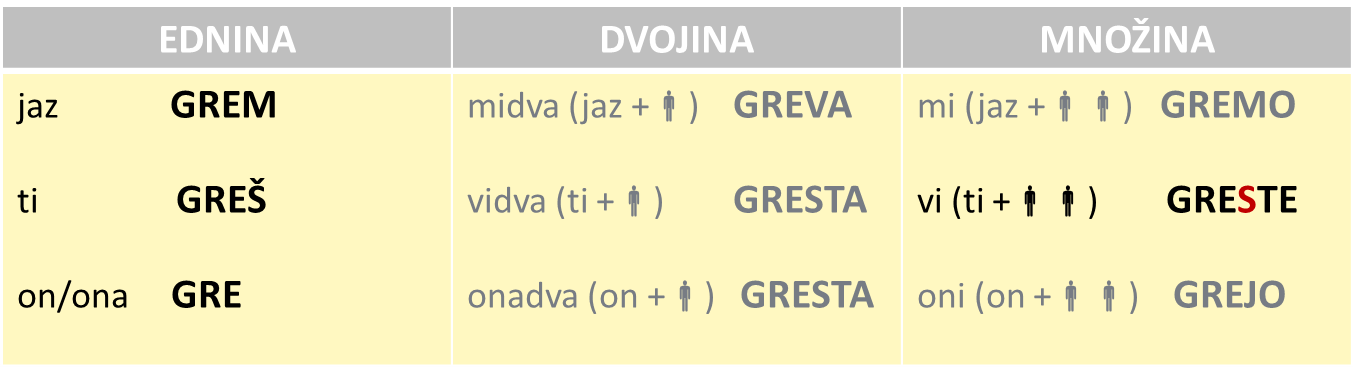 النفي
لنفي الفعل نستخدام كلمة NE: ne delam, ne govorim

في اللغة السلوفينية يوجد 3 استثناءات في حالة النفي
BITI (sem – nisem)
IMETI (imam – nimam)
HOTETI (hočem – nočem)
الترتيب في الجملة
في السلوفينية، تنطبق قاعدة التي تحدد الكلمات التي تكون في المركز الثاني في الجملة. ومن بين هذه الكلمات كلمة  SE .
على سبيل المثال في الفعلينučite se, pogovarjati se.
دعونا نرى كيف يمكننا تغيير ترتيب الكلمات، حيث تبقى كلمة SE   في المركز 2 في الجملة.
في عبارات معينة، يتم انتهاك هذه القاعدة، على سبيل المثال:
Se vidimo! Se slišimo!
(-TI/-ČI)استعمال المصدر مع
في الأفعال الشرطية مثل MORATI, ŽELETI, نستعمل المصدر
( شكل الفعل المدون في القاموس).
أمثلة:
Moram kupiti telefon.
A moraš iti na pošto?
On mora jesti zdravo hrano.
Želim iti na koncert.
Želite kupiti ta pulover?
Ana želi govoriti slovensko.
الحالات النحوية (القواعد)
تتغير لاحقة الأسماء (و الصفات) وفقا لتغيير الحالات النحوية. الحالات النحوية تتغير حسب الأفعال او حروف الجر. 

1. sklon: To je mama.
2. sklon: Ne vidim mame.
3. sklon: Telefoniram mami. 
4. sklon: Vidim mamo.
5. sklon: Živim pri mami.
6. sklon: Pogovarjam se z mamo.
في اللغة السلوفينية توجد 6 حالات نحوية
1.sklon
2. sklon 
3. sklon 
4. sklon 
5. sklon 
6. sklon
الحالة النحوية الأولى
الحالة النحوية الأولى مكتوبة في القاموس و هي الحالة الأساسية.
غالبا تستخدم مع الأفعال التالية:
مع الفعل BITI 
 (To je Slovenija. Jaz sem iz Slovenije. Ana ni zdravnica. Všeč mi je čaj.)
مع الأفعال الأخرى عندما نريد أن نقول: من يعمل
 (Jaz berem. Mama kuha. Moji prijatelji grejo na koncert.).
نسأل: مَنْ أو ماذا.
KDO?
KAJ?
لاواحق الحالة النحوية الأولى
أمثلة:
Kdo je to? – To je Peter.
Kdo je bolan? – Moj prijatelj je bolan.
Kdo razume slovensko? – Moja soseda razume slovensko.
Kdo posluša radio? – Gospod Novak posluša radio.
Kaj je to? - To je čaj. 
Kaj ti je všeč? – Všeč mi je čokolada.
Kaj ti ni všeč? – Ni mi všeč čaj.
Peter je zdravnik.
Ljubljana je lepo mesto.
Ana je že doma.
Peter ni več študent.
Moj prijatelj je še vedno bolan.
Danes je lep dan.
Danes je nedelja.
Kava stane 1 €.
الحالة النحوية الثانية
الحالة النحوية الثانية لها استعمالات كثيرة. منها استعمالها مع  حرف الجر: IZ

طريقة السؤال: OD KOD  

أمثلة:
                    Od kod ste? – Sem iz Slovenije.
                    Od kod je Peter? – Peter je iz Maribora.
                    Od kod je Ana? – Ana je iz Celja.
OD KOD?
لاحقات الحالة النحوية الثانية
الحالة النحوية الرابعة
الحالة النحوية الرابعة تستخدم مع بعض الأفعال و مع بعض حروف الجر.
لاحقات الحالة النحوية الرابعة
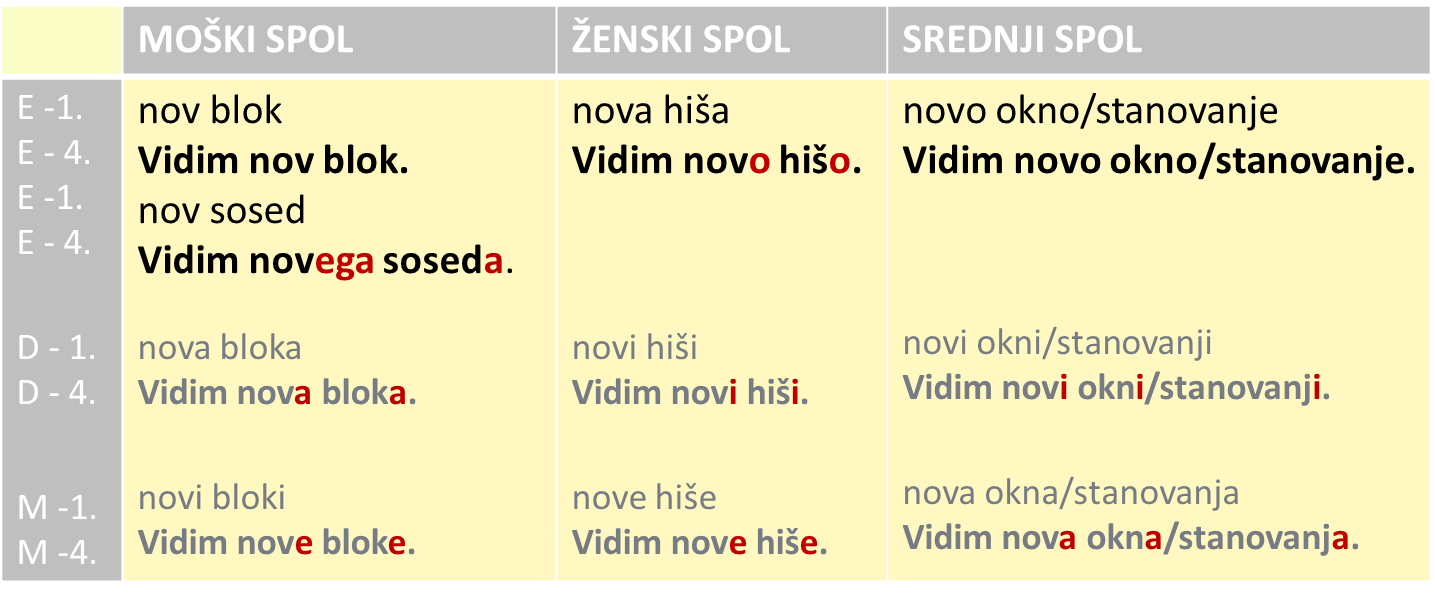 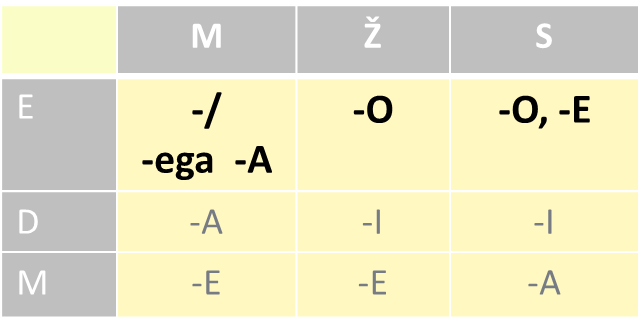 الفعل و الحالة النحوية الرابعة
كثير من الأفعال (في صيغة التأكيد) ترتبط بالحالة النحوية الرابعة:
   videti, imeti, igrati, gledati, poslušati, čakati, kupiti, rabiti, vprašati, brati, pisati, klicati, piti, jesti, iskati …
و تتشكل الأسئلة من الأسماء في الحالة النحوية الرابعة باستخدام:

                         KOGA (vidim, poslušam, iščem …)
                                    KAJ (vidim, poslušam, iščem …)
KOGA?
KAJ?
أمثلة:

Koga vidiš? – Vidim policista.
Koga iščeš? – Iščem otroka.
Koga vprašaš? – Vprašam učiteljico.
Koga kličeš? – Kličem tvojega brata.

Kaj vidiš? – Vidim star blok.
Kaj ješ? – Jem sendvič.
Kaj pije Peter? – Peter pije kavo.
Kaj bere oče? – Oče bere zanimivo knjigo.
Vidim hišo in gospo. Vidim blok in policista.
مثل ما رأينا في الجدول,  تتغير اللاحقة عند الأسماء في النوع المؤنث من (-a   -o)  في الحالة النحوية الرابعة. 

To je hiša. Vidim hišo.                                  
    To je gospa. Vidim gospo.    
                       
في الجدول يمكننا ملاحظة أنه في حالة المفرد المذكر لدينا لاحقتان مختلفتان ( -a أو لا شيء ). نختار الاحقة المناسبة اعتمادا على ما أذا كنا نتكلم عن الأشياء ( من دون لاحقة)  أو عن الأشخاص, الحيوانات  ( الاحقة -a).  
To je blok. Vidim blok. 
To je policist. Vidim policista. / To je pes. Vidim psa.
أمثلة أخرى:

Koga čakaš? – Čakam prijatelja.
Koga vidiš? – Vidim Andreja.
Koga kličeš? – Kličem mamo.
Koga obiščeš? – Obiščem sosedo.
Kaj piješ? – Pijem pivo.
Kaj rabiš? – Rabim dežnik.
Kaj bereš? – Berem knjigo. 
Kaj ješ? – Jem meso.
الحالة النحوية الرابعة و حروف الجر
الحالة النحوية الرابعة تستخدم مع بعض حروف الجر:
ZA
NA
V
ČEZ
حرف الجر  ZA
الحالة النحوية الرابعة تستخدم بعد حرف الجر ZA   
و تتشكل الأسئلة من الأسماء بعد حرف الجر ZA بالطريقة التالية:
ZA KOGA    
                      ZA KAJ        
                                              Roža je za mamo.
To je račun za elektriko.
ZA  KOGA?
ZA   KAJ?
NA  وV حرفا الجر
الحالة النحوية الرابعة تستخدم بعد حرف الجر V و حرف الجر NA عند استخدام الفعل ITI او أي فعل أخر الذي يشير إلى الحركة (HODITI, PRITI).


و يتشكل السؤال بعد حرف الجر V/NA بالكلمة KAM
         
                   Kam greš? – Grem v šolo.
                   Kam greš? – Grem na koncert.
                   Kam greš? – Grem v mesto.
KAM?
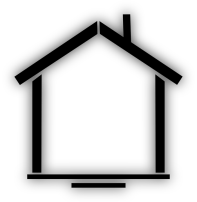 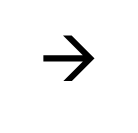 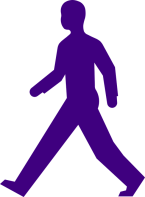 حرف الجر V
حرف الجر V يستخدم في الحالة النحوية الرابعة عند أيام الأسبوع  وعند نطرح السؤال    متى KDAJ 


      
               Kdaj greš na izlet? – V nedeljo.
KDAJ?
حرف الجر ČEZ
تستخدم الحالة النحوية الرابعة بعد حرف الجر ČEZ    


           Grem čez cesto.
           Pridem čez eno uro.